Academic Debate Debate
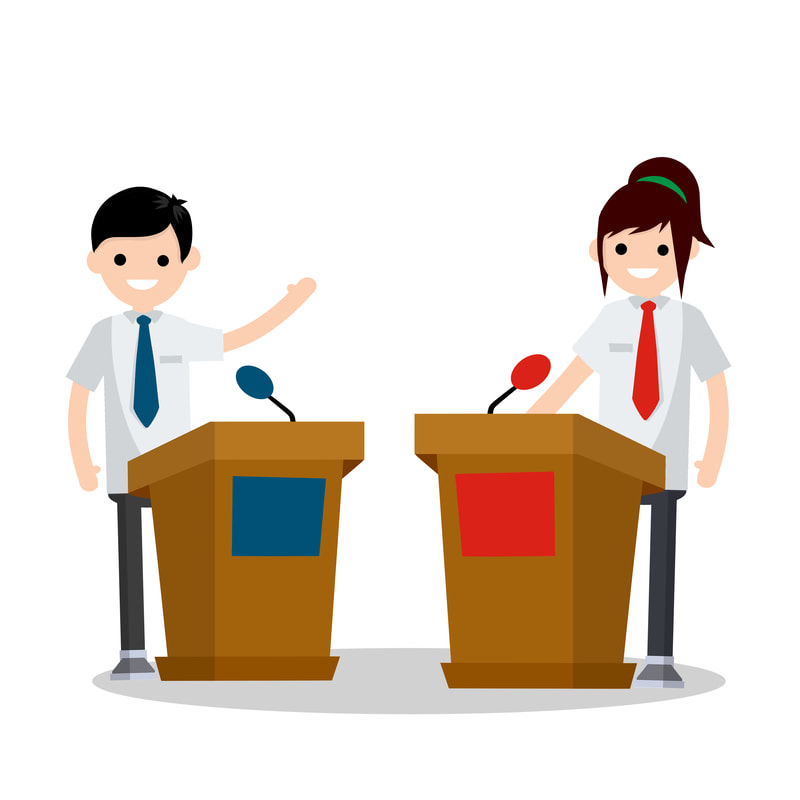 By:Mrs. Suzan Dhaher AliComputer Dept.2021 – 2022



Email: suzan.ali@su.edu.krd
1
Debate
What is Debate?
Why Debate is important?
How to Get Started in Debate?
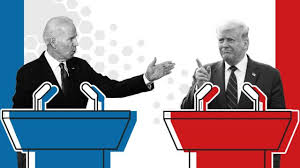 2
What is Debate?
A debate is a contest, like a game, where two or more speakers present their arguments intent on persuading one another.
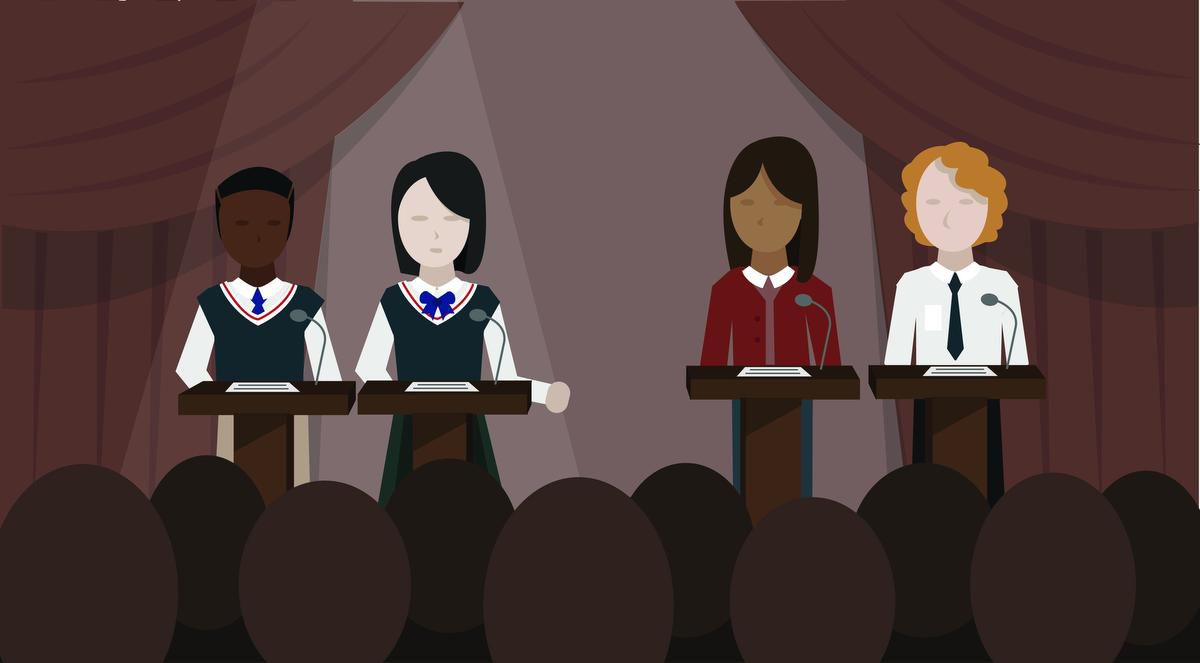 3
Why Debate is important?
Learns to analyze; to distinguish between the vital and the unimportant. 
 Learns the need of proving his statements; of supporting every statement with valid evidence. 
 Learns to present ideas in a clear and effective manner, and in a way which wins others to his way of thinking.
4
Why Debate is important?
 Learns to think under pressure, to "use his head" in a time of need, to make decisions quickly and accurately.
 Debating creates opportunities
 Debating improves skills
 Debating leads to understanding
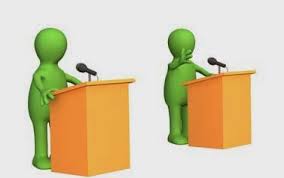 5
How to Get Started in Debate?
Three Tips
 Read for background information about the subject.
 Collect as much material as you can find.
 Read and study the material discovered
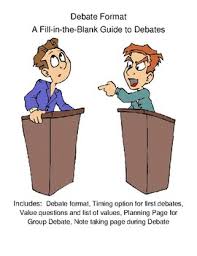 6
The basics
Every debate must have a topic
2 teams ( Proposition and Opposition)
Proposition (or Affirmative) argues that the topic is true.
Opposition (or negative) argues that the topic is not true.
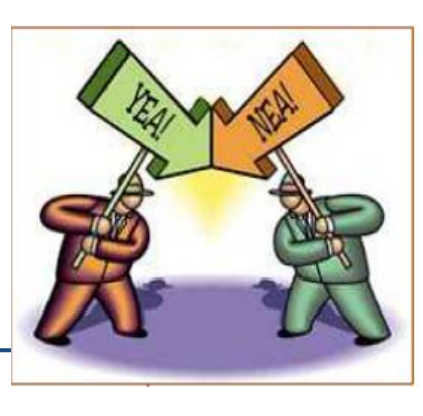 7
8
9
Preparing for the Debate

 Each debater first needs to work as a team to prepare a case, which is essentially your group of prepared ideas about why your side of the motion is true. Teamwork is essential here because should debaters choose to work individually, the lack of a team stance will be obvious during the debate.
10
Thank you
11